19.01.2019
Тема урока:
Различные способы решения кв. уравнений.
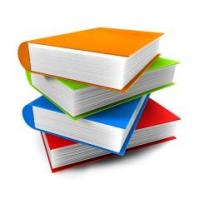 Алгебра 8 класс
Учитель математики МБОУ СОШ № 25  г. Крымска     Малая Е.В.
Способ №1:
Разложение левой части
уравнения на множители.
– 5х – 8х
х2 – 13х + 40=0
х2 – 5х – 8х + 40=0
х(х – 5) – 8(х – 5)=0
Реши 
самостоятельно.
(х – 5)(х – 8)=0
х – 5 = 0 или х – 8 = 0
х2 + 7х + 12=0
х = 5 или х = 8
Ответ: – 3; – 4
Способ №2:
Метод выделения 
полного квадрата.
2  3х
х2 + 6х – 7=0
х2 + 23х +32 – 32 –7=0
(х + 3)2 – 16=0
Реши 
самостоятельно.
(х + 3)2 = 16
х + 3 = 4 или х + 3 = –4
х2 – 4х – 5=0
х = 1 или х = – 7
Ответ: – 1; 5
Способ №3:
Решение квадратных 
уравнений по формуле.
4х2 − 7х + 3 = 0
a = 4,
b = − 7,
c = 3.
D = b2  − 4ac
=49 − 4 ∙
12 =
49 – 48 =
1.
Реши 
самостоятельно.
4х2 – 4х + 1=0
Ответ:  ½
х = ¾ или х = 1
Способ №4:
Решение уравнений с использованием
 теоремы Виета.
х2 − 8х + 7 = 0
p = − 8,
q = 7.
По теореме Виета:
Реши 
самостоятельно.
х2 – 4х – 5=0
Ответ: – 1; 5
х = 7 или х = 1
Способ №5:
Решение уравнений 
способом «переброски».
Рассмотрим квадратное уравнение
Умножая обе его части на а, получаем уравнение
Пусть  ах = у, откуда
тогда приходим к уравнению
равносильному данному.
Способ №5:
Решение уравнений 
способом «переброски».
Его корни у1 и у2 найдем используя теорему Виета,
                         а тогда
При этом способе коэффициент а умножается на свободное число (как бы «перебрасывается» к нему), поэтому его и называют способом «переброски».
Этот способ применяют, когда можно легко найти корни уравнения, используя теорему Виета и, что самое важное, когда дискриминант есть точный квадрат.
Способ №5:
Решение уравнений 
способом «переброски».
2х2 −11х +15=0
a = 2
«Перебросим» коэффициент 2 к свободному числу, в результате получим уравнение
у2 −11у +30=0
у2 −11у +152=0
Используя  т. Виета:
тогда
х = 2,5 или х = 3
Способ №5:
Решение уравнений 
способом «переброски».
Используя метод «переброски», получим уравнение
Используя  т. Виета:
Способ №6:
Использование свойств 
коэффициентов кв. уравнения.
Пусть дано квадратное уравнение
ах2 +bх +с = 0
где а ≠ 0
1. Если а + b + с = 0 (т.е. сумма коэффициентов уравнения = нулю), то
2. Если  а + с = b (т.е. сумма крайних коэффициентов  = среднему коэффициенту), то
Способ №6:
Использование свойств 
коэффициентов кв. уравнения.
2х2 − 7х + 5 = 0
так как а + b + с = 0 
(2 – 7 + 5 = 0), то
7х2 + 5х − 2 = 0
так как а + с = b  (7 – 2 = + 5), то
Способ №6:
Использование свойств 
коэффициентов кв. уравнения.
2002х2 −2007х+ 5= 0
так как а + b + с = 0, то
2002х2 + 2007х +5= 0
так как а + с = b, то
Способ №7:
Графическое решение 
квадратного уравнения.
ах2 +bх +с = 0
Если в уравнении                                 перенести второй и третий члены в правую часть, то получим
ах2 = − bх − с
Построим графики функций  
                             и
у= ах2
у = −bх − с
График первой функции – парабола, проходящая через начало координат.
График второй функции – прямая.
Способ №7:
Решить графически   уравнение
х2 − 2х + 1 = 0
х2 = 2х −1
Запишем уравнение в виде
Построим параболу                

и  прямую
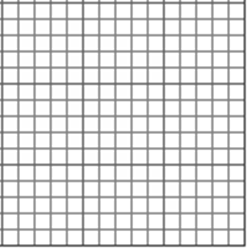 у
у= х2
у = 2х − 1
Прямая и парабола пересекаются в точке  с абсциссой  х =1.
х
Ответ: 1.
Способ №7:
Решить графически   уравнение
х2 − 2х + 5 = 0
Запишем уравнение в виде
х2 = 2х −5
Построим параболу

и прямую
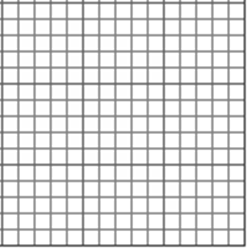 у
у= х2
у = 2х − 1
Прямая и парабола не пересекаются.
х
Ответ: нет решений